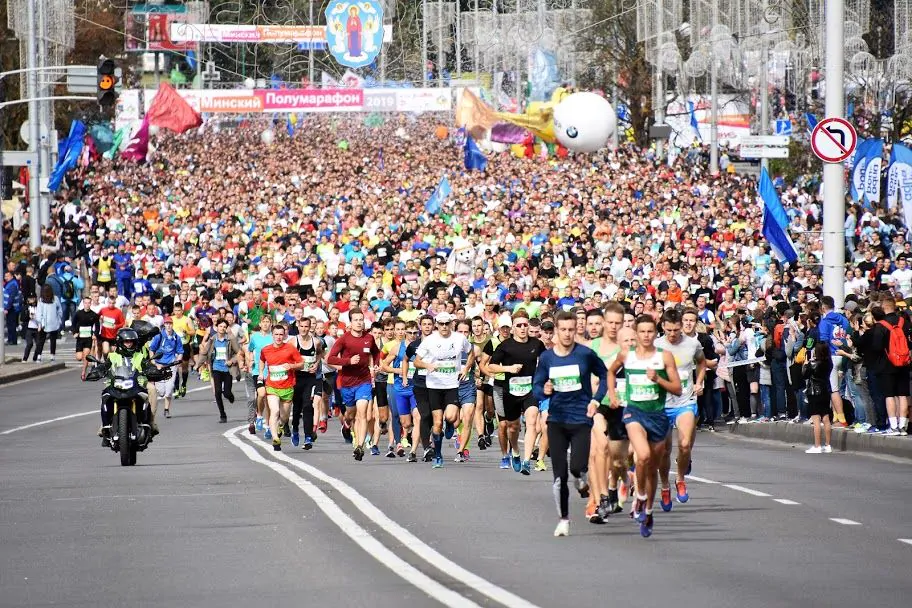 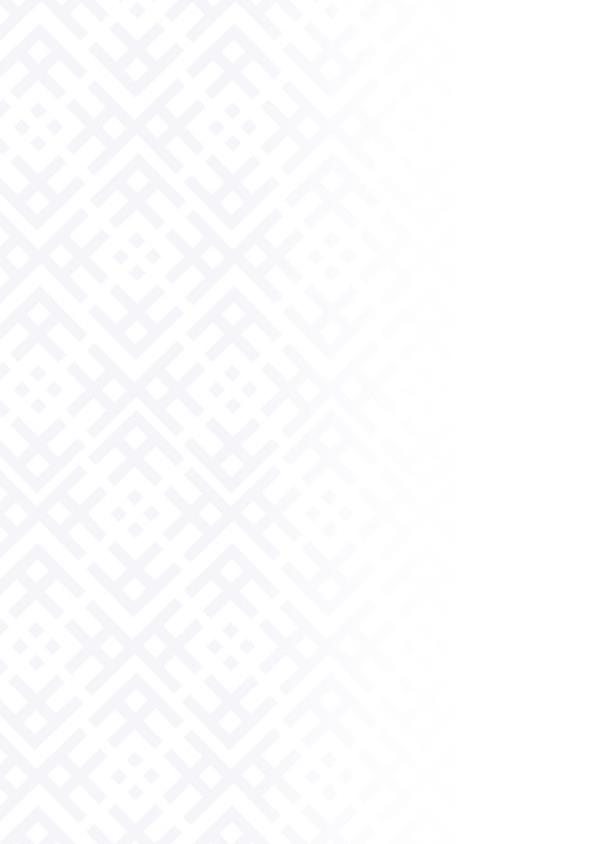 ЗДОРОВАЯ НАЦИЯ КАК ОСНОВА РАЗВИТИЯ БЕЛАРУСИ
Единый день информирования населения
май 2025 г.
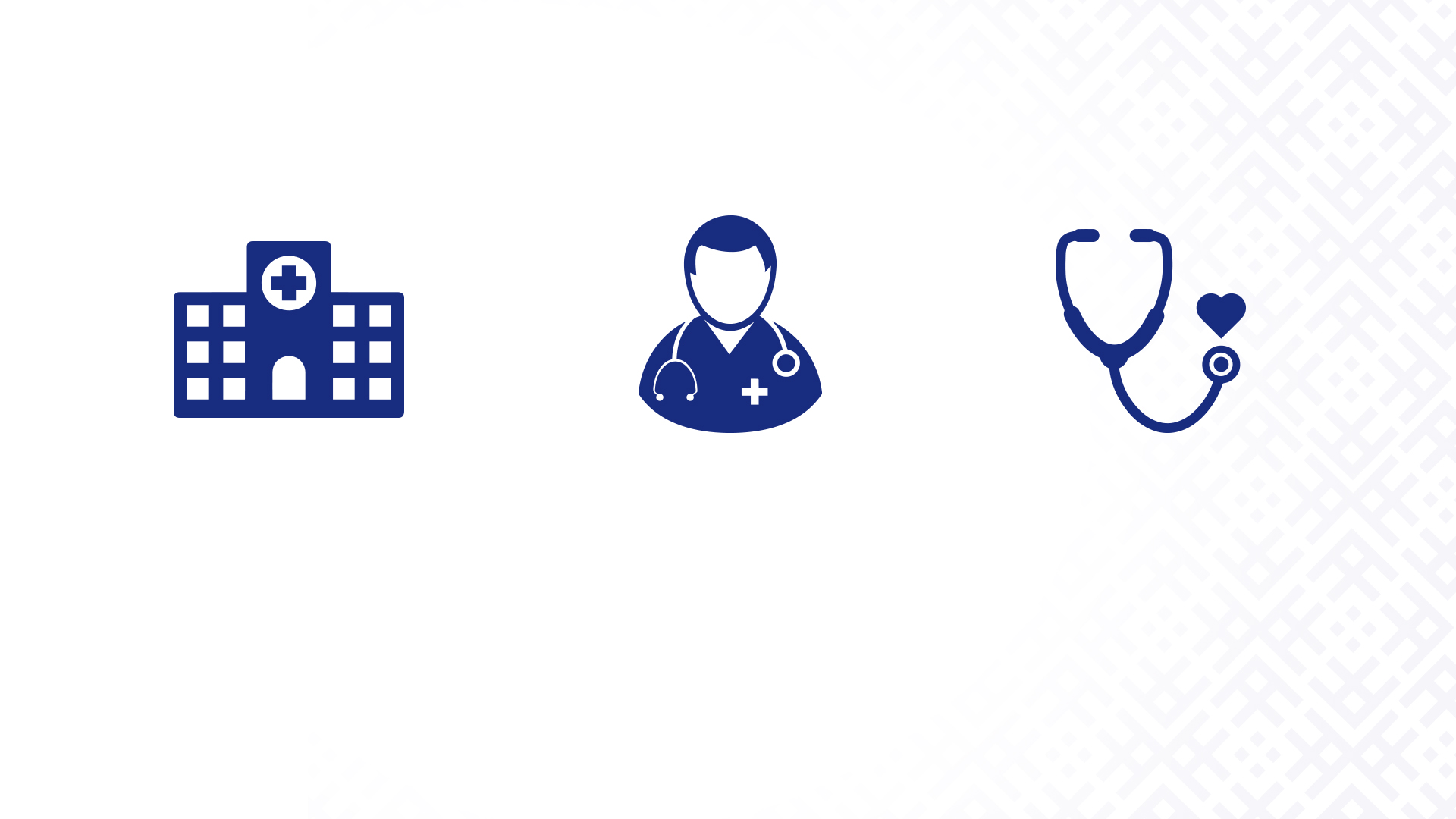 МЕДИЦИНСКАЯ СИСТЕМА БЕЛАРУСИ (2024 ГОД)
ДОСТУПНОСТЬ МЕДИЦИНЫ
гражданам обеспечен 100% доступ к медуслугам
МЕДИЦИНСКАЯ ИНФРАСТРУКТУРА
553 больницы
1 394 поликлиники и амбулатории
69 783 койки краткосрочного пребывания
МЕДИЦИНСКИЕ КАДРЫ
41 467 практикующих врачей
111 448 средних медработников
Обеспеченность данными категориями работников выше, чем в Швейцарии, Болгарии, Литве, Нидерландах, Австрии и Исландии
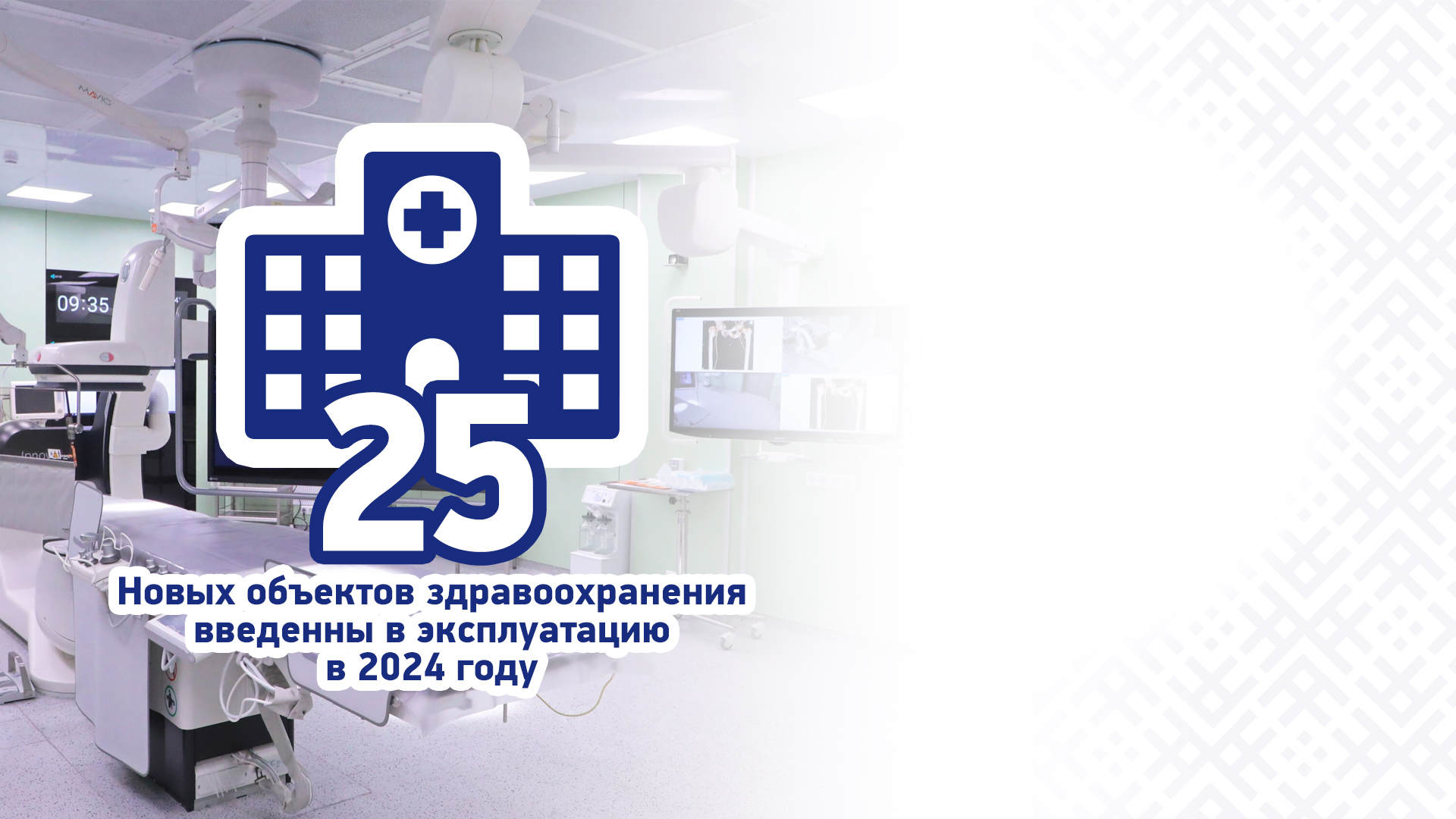 МОДЕРНИЗАЦИЯ МЕДИЦИНСКОЙ ИНФРАСТРУКТУРЫ
(2025 ГОД)
Строительные работы проводятся на 166 объектах в рамках Госпрограммы «Здоровье народа и демографическая безопасность»
КЛЮЧЕВЫЕ ПРОЕКТЫ:
Реконструкция РНПЦ детской онкологии, иммунологии и гематологии
Реконструкция Республиканской клинической больницы медицинской реабилитации
Обновление медучреждений в Брестской, Витебской и Гродненской областях
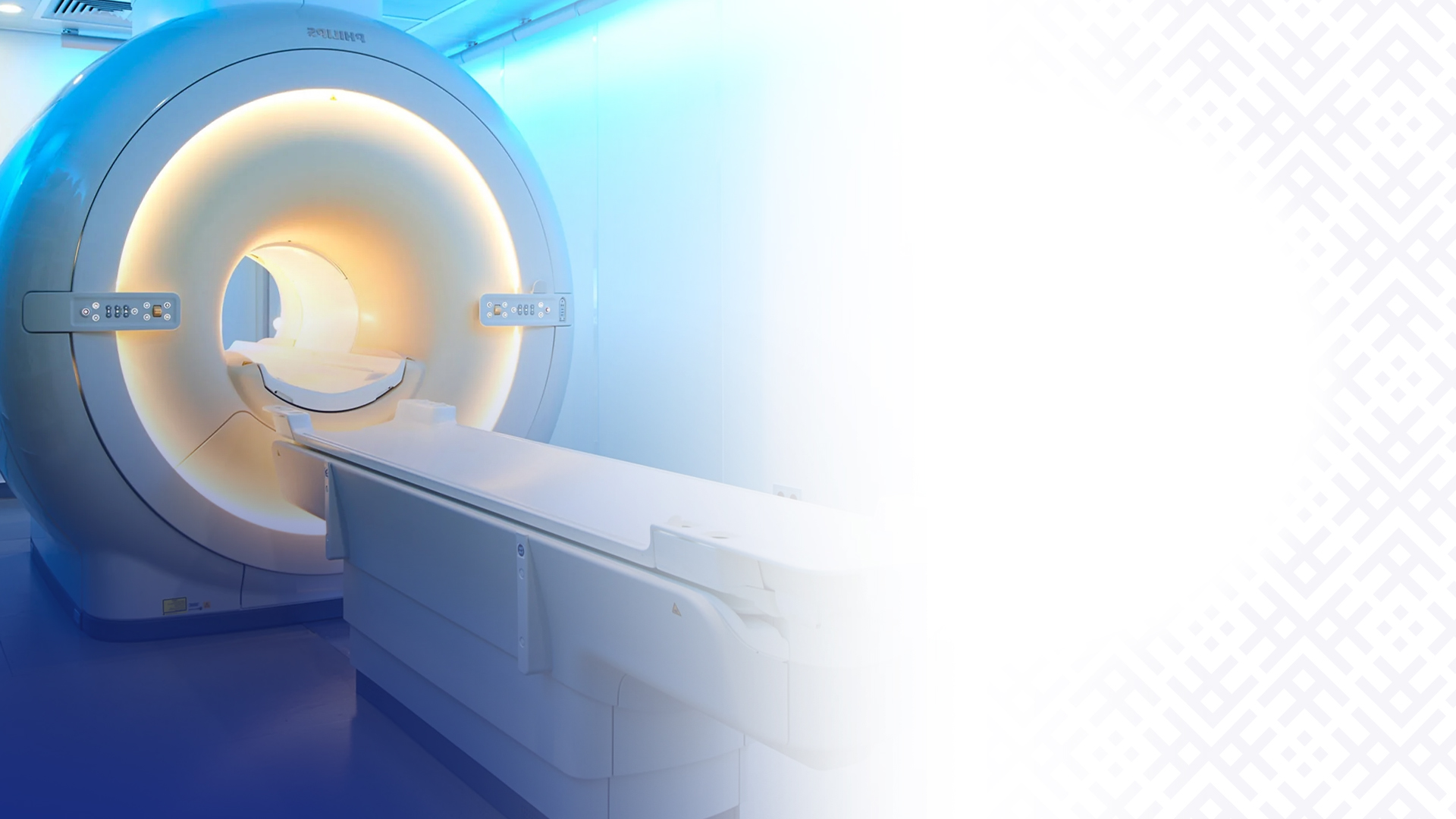 ПЛАНОВОЕ ОСНАЩЕНИЕ ВЫСОКОТЕХНОЛОГИЧНЫМ ОБОРУДОВАНИЕМ ВСЕХ ТЕРРИТОРИЙ
НА СЕГОДНЯШНИЙ ДЕНЬ ПАРК ВЫСОКОТЕХНОЛОГИЧНОГО ОБОРУДОВАНИЯ СОСТАВЛЯЕТ 311 ЕДИНИЦ
Компьютерные томографы - 170Магнитно-резонансные томографы - 64Ангиографы - 52Линейные ускорители - 25
На 2025 год запланировано оснащение учреждений здравоохранения еще 
114 единицами высокотехнологичного медицинского оборудования.
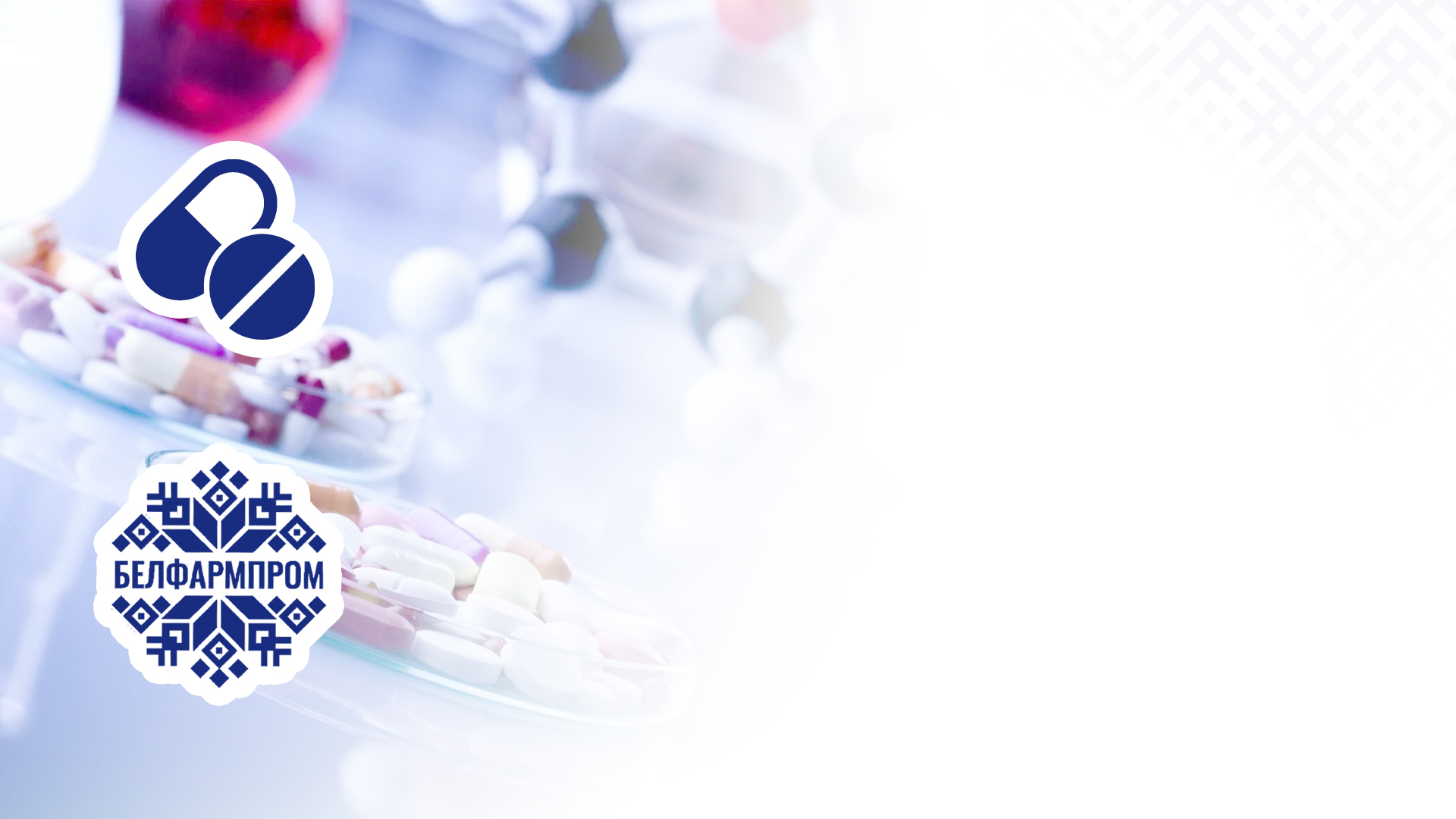 БЕЛОРУССКАЯ ФАРМАЦЕВТИКА В 2024 ГОДУ
1 800
наименований лекарственных средств
Зарегистрировано 67 новых препаратов

50% рынка - доля отечественных лекарств в стоимостном выражении (самый высокий показатель в сравнении с сопредельными странами)
более 760
препаратов производится холдингом
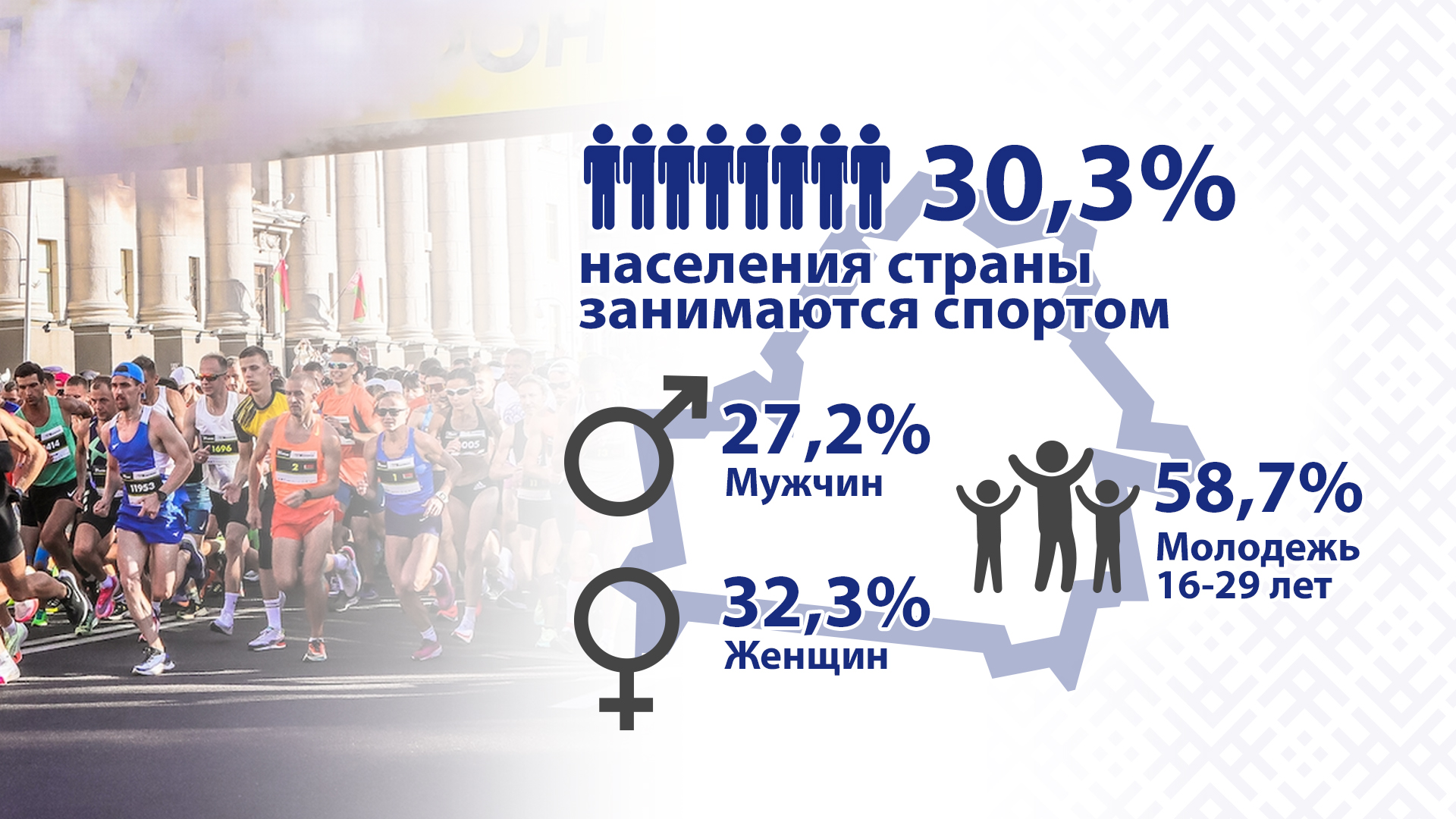 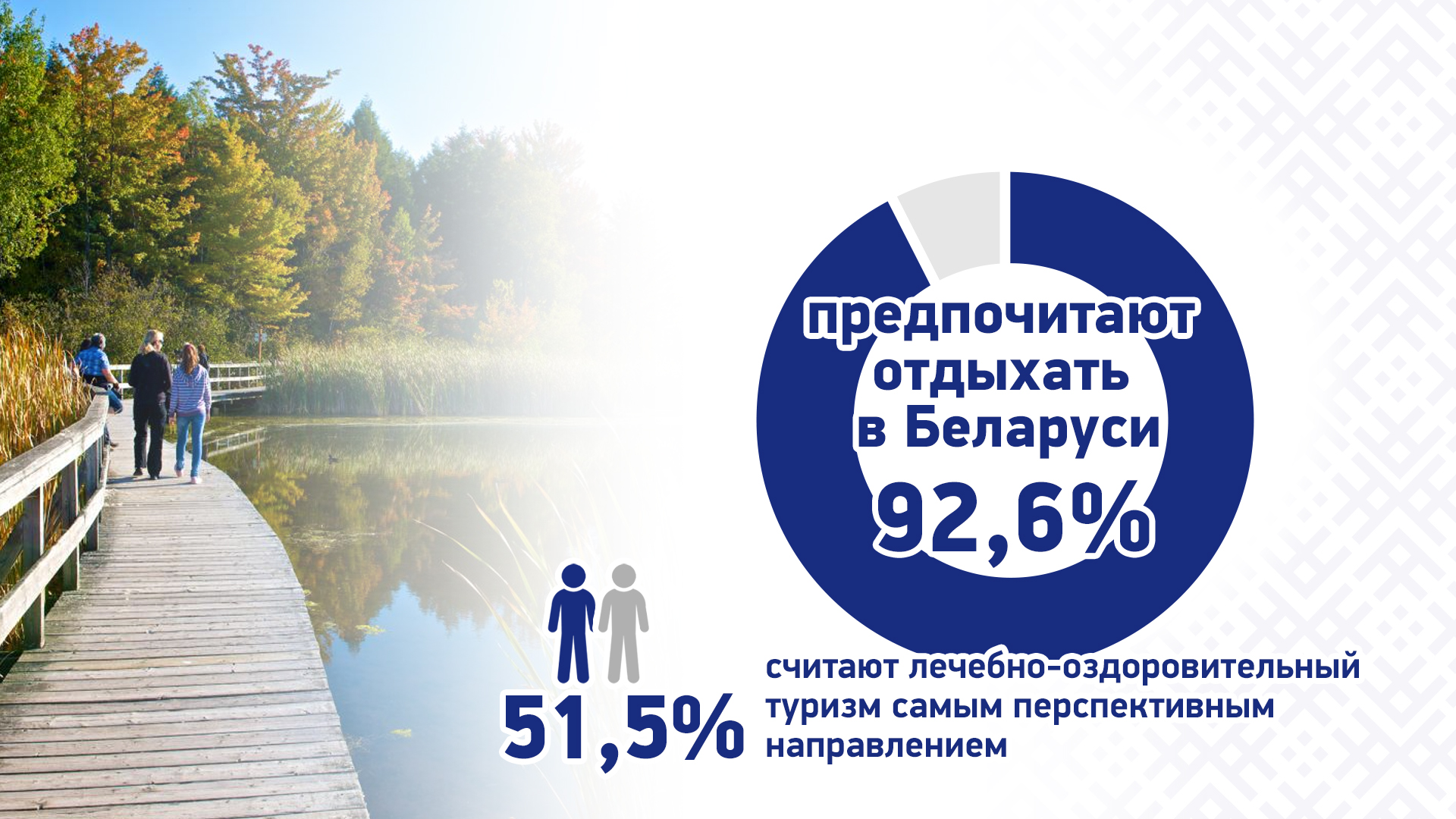 ТУРИСТИЧЕСКИЕ ПРЕДПОЧТЕНИЯ БЕЛОРУСОВ (2024 Г.)
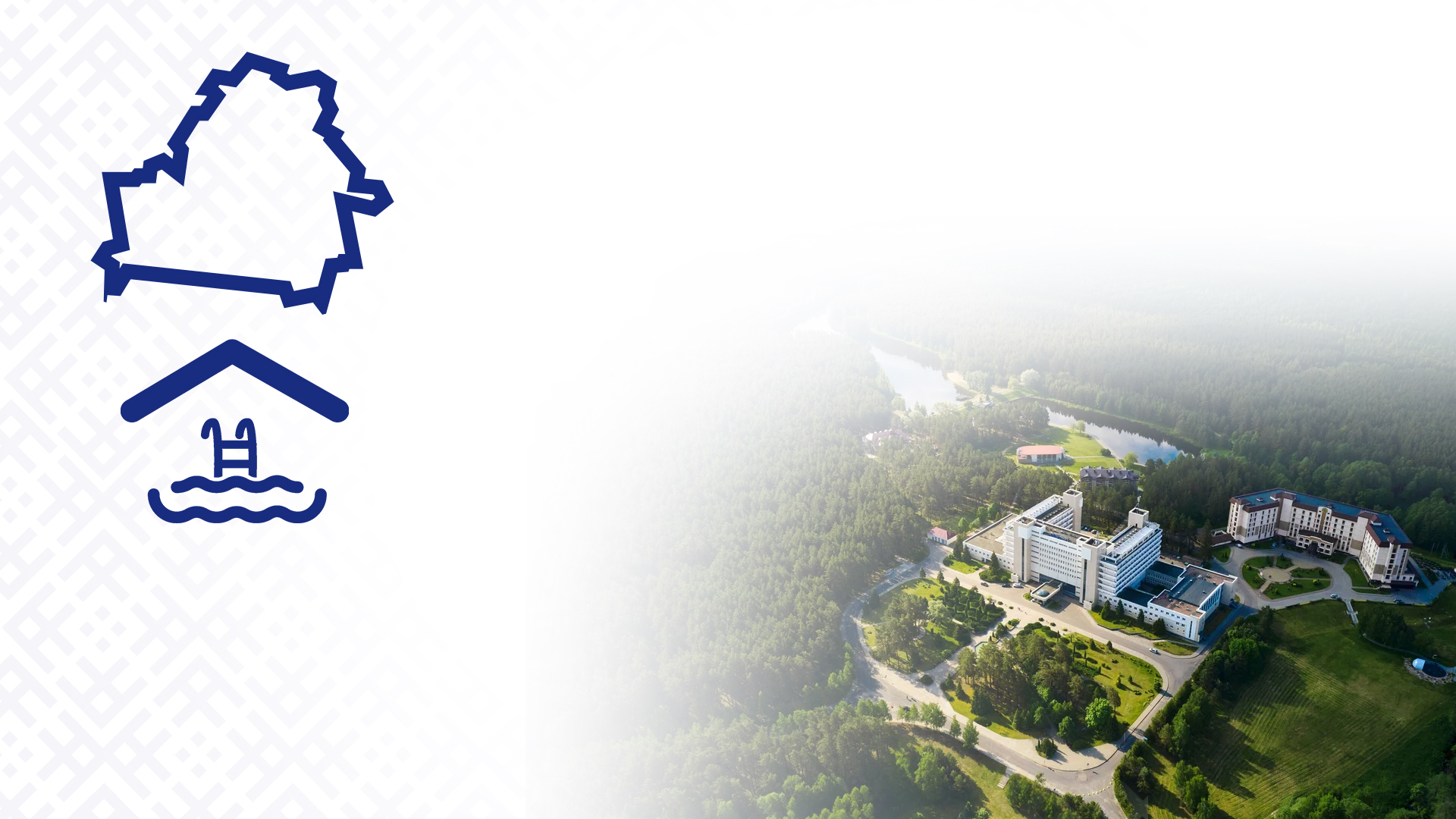 Лечебно-оздоровительный комплекс Беларуси представлен санаторно-курортными и оздоровительными организациями
Санаторно-курортный комплекс Беларуси состоит из 287 организаций оздоровления
97 санаторно-курортных организаций на 27,7 тыс. мест190 оздоровительных организаций на 33,3 тыс. мест
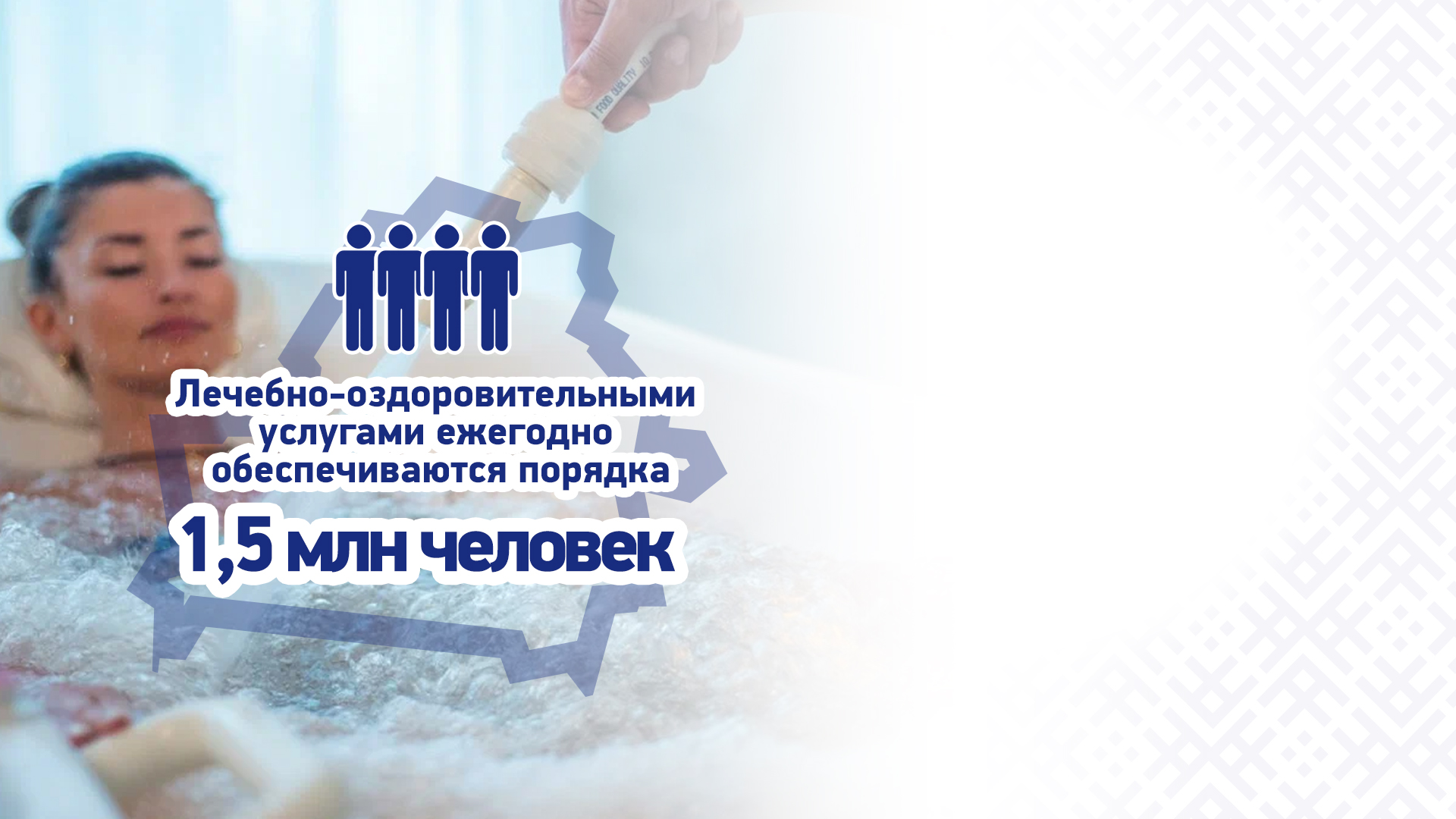 В 2024 году бесплатными или удешевленными путевками были обеспечены более 807 тыс. человек 

Около половины всего детского населения Республики Беларусь (более 728 тыс. детей) в 2024 году были охвачены лечебно-оздоровительными услугами
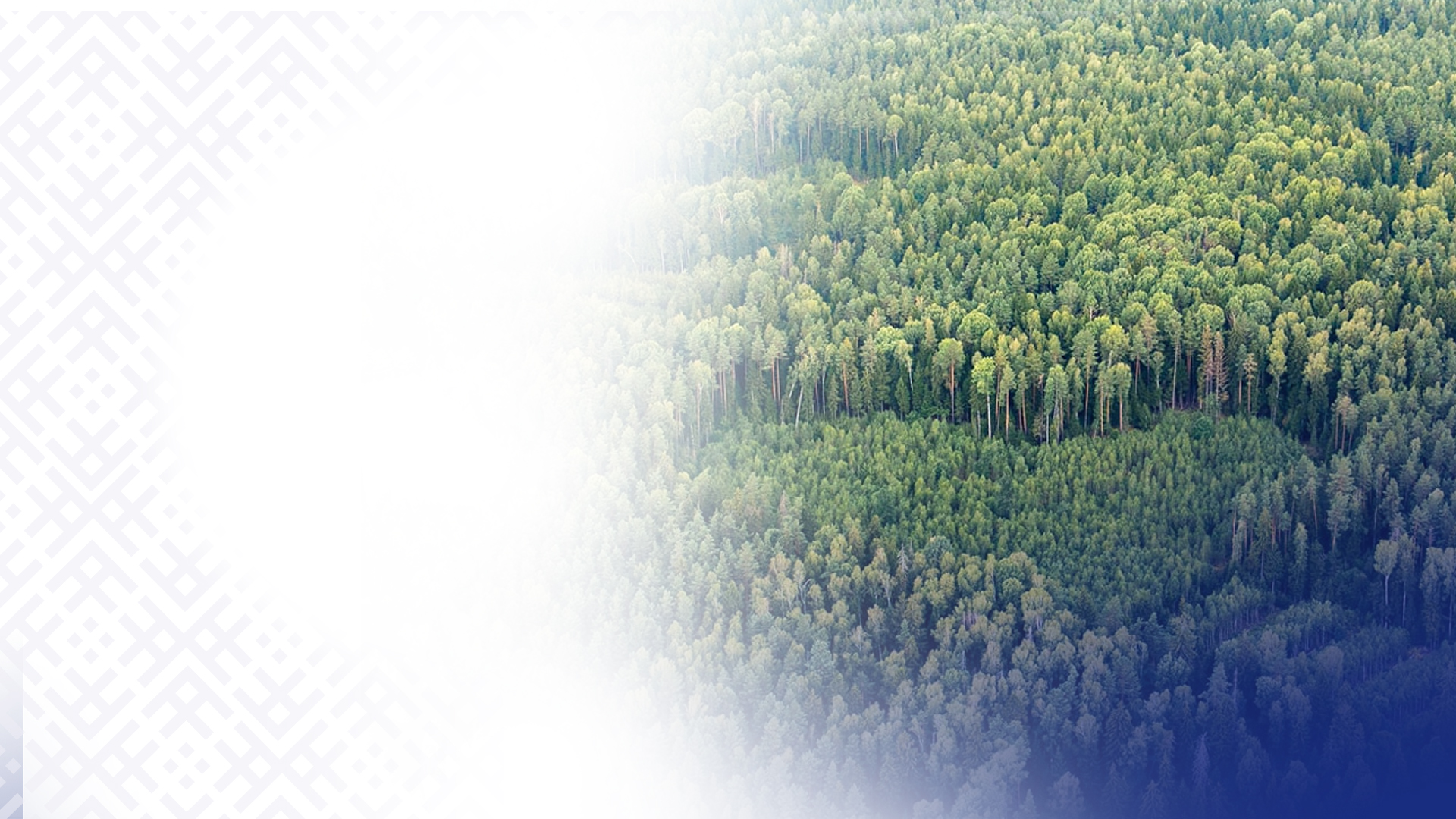 ОБЩЕРЕСПУБЛИКАНСКАЯ АКЦИЯ «ДАЙ ЛЕСУ НОВАЕ ЖЫЦЦЁ», начало которой было положено в 2024 году Президентом Республики Беларусь А.Г.Лукашенко, уже второй год объединяет всех неравнодушных граждан, помогающих лесхозам восстановить белорусские леса
В 2025 году
восстановлено более 24 тыс. галесных насаждений
высажено около 40 млн саженцев
В текущем году мероприятие проходило под эгидой Года благоустройства и 80-летия Победы советского народа в Великой Отечественной войне
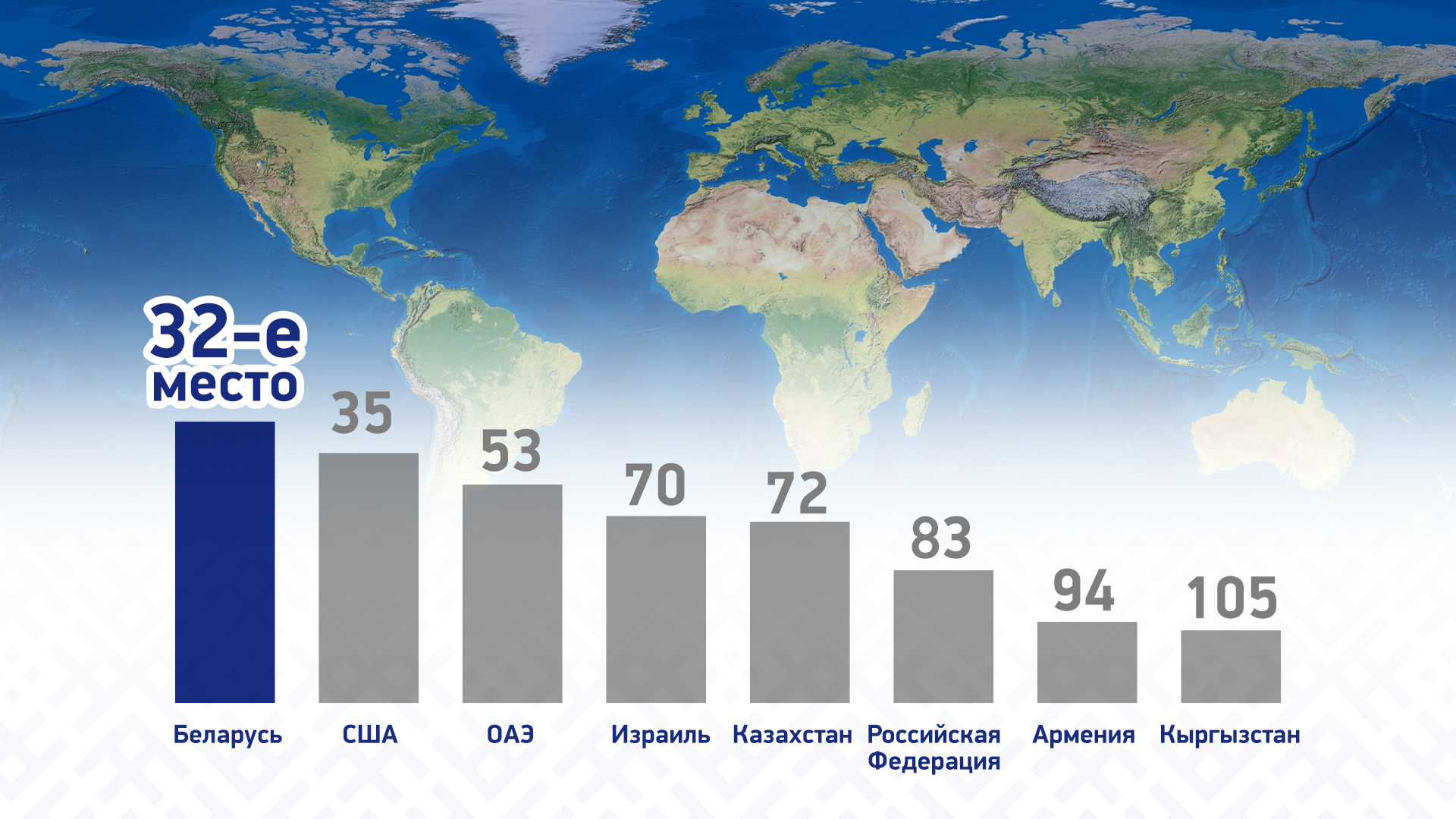 В МИРОВОМ РЕЙТИНГЕ ПО ИНДЕКСУ ЭКОЛОГИЧЕСКОЙ ЭФФЕКТИВНОСТИ (EPI, ENVIRONMENTAL PERFORMANCE INDEX) Беларусь поднялась на 32-е место из 180 стран мира (2024 год)
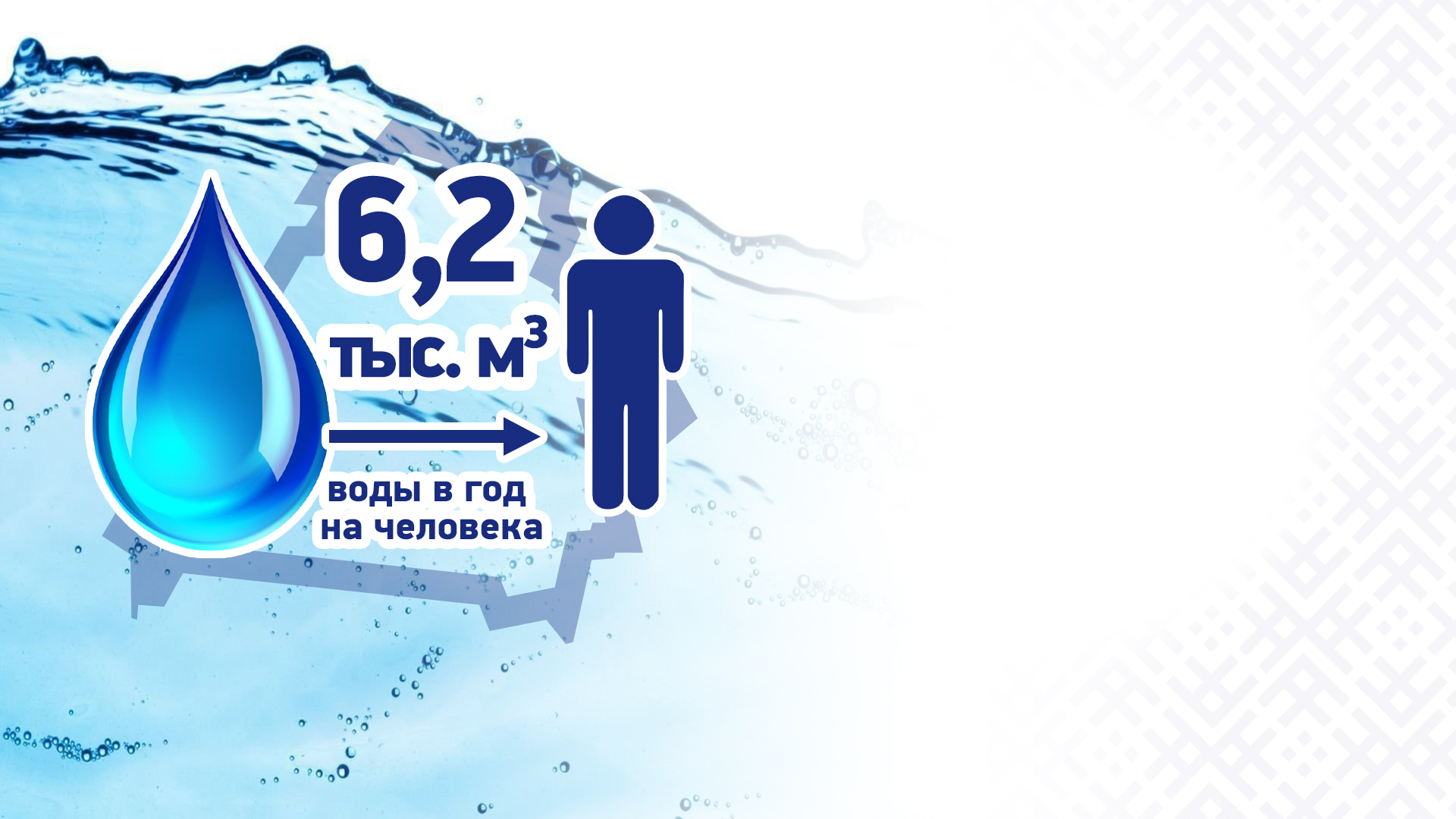 ВОДНЫЕ РЕСУРСЫ БЕЛАРУСИ
Насчитывается свыше 20 тыс. водотоков и 10 тыс. озер,6 тыс. прудови 87 водохранилищ. 
Общая площадь водных объектов – 4,6 тыс. км² (2,2% территории). Запасы воды – 61,2 млрд м³ (подземные – 2,3 млрд м³, поверхностные – 58,9 млрд м³).Используется незначительная их часть.
соответствует среднеевропейскому уровню
“
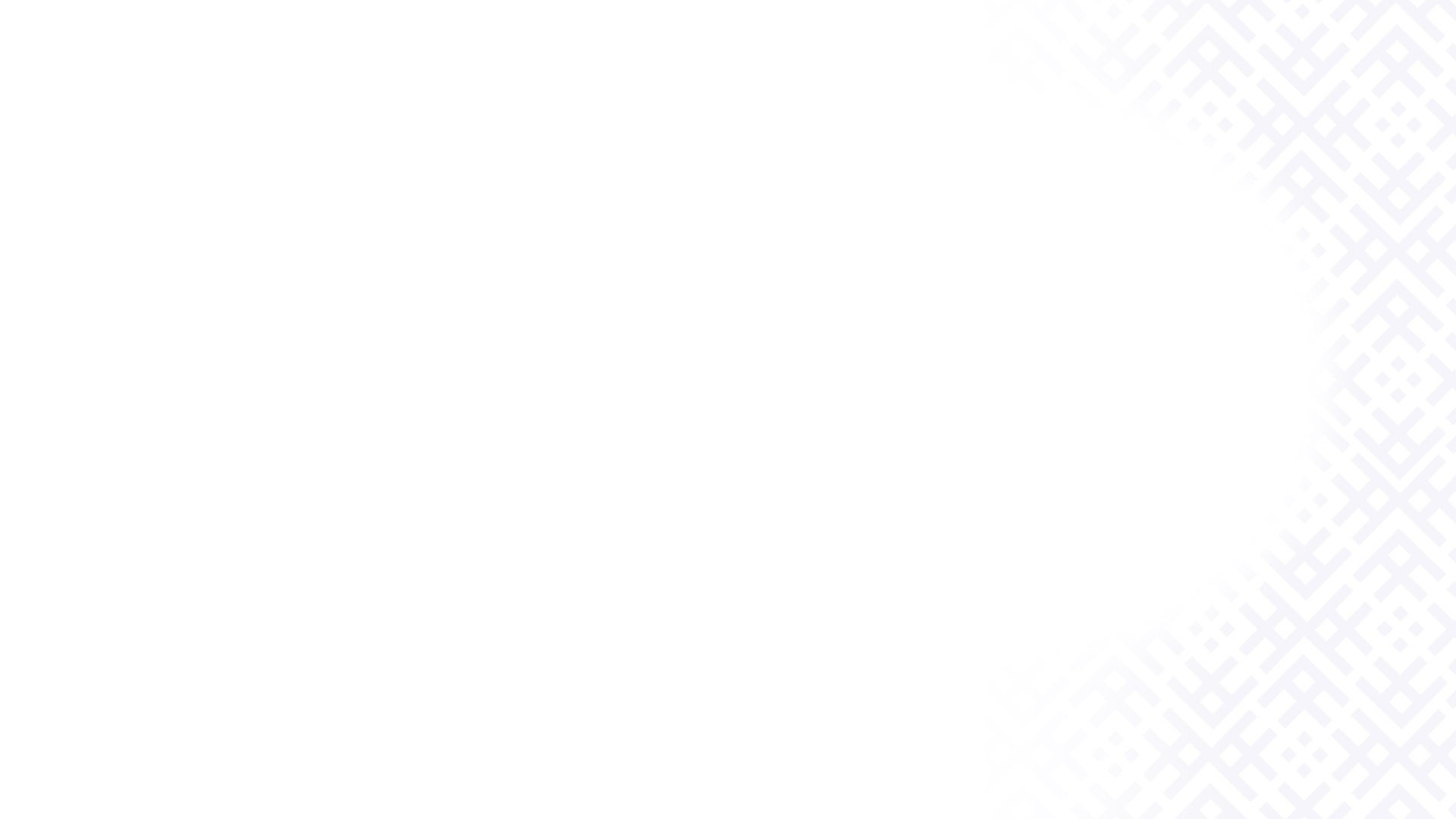 Обеспечить мегаполис почти в два миллиона человек артезианской водой – это величайший подвиг нашего поколения. Мало кто, да вообще я не знаю таких государств, которые бы с заботой о людях подошли к этому вопросу... Это большое дело.
“
Президент Республики Беларусь А.Г.Лукашенко. Участие в торжественном пуске артезианской воды из подземных источников для обеспечения водоснабжения г.Минска, 15 января 2025 г.
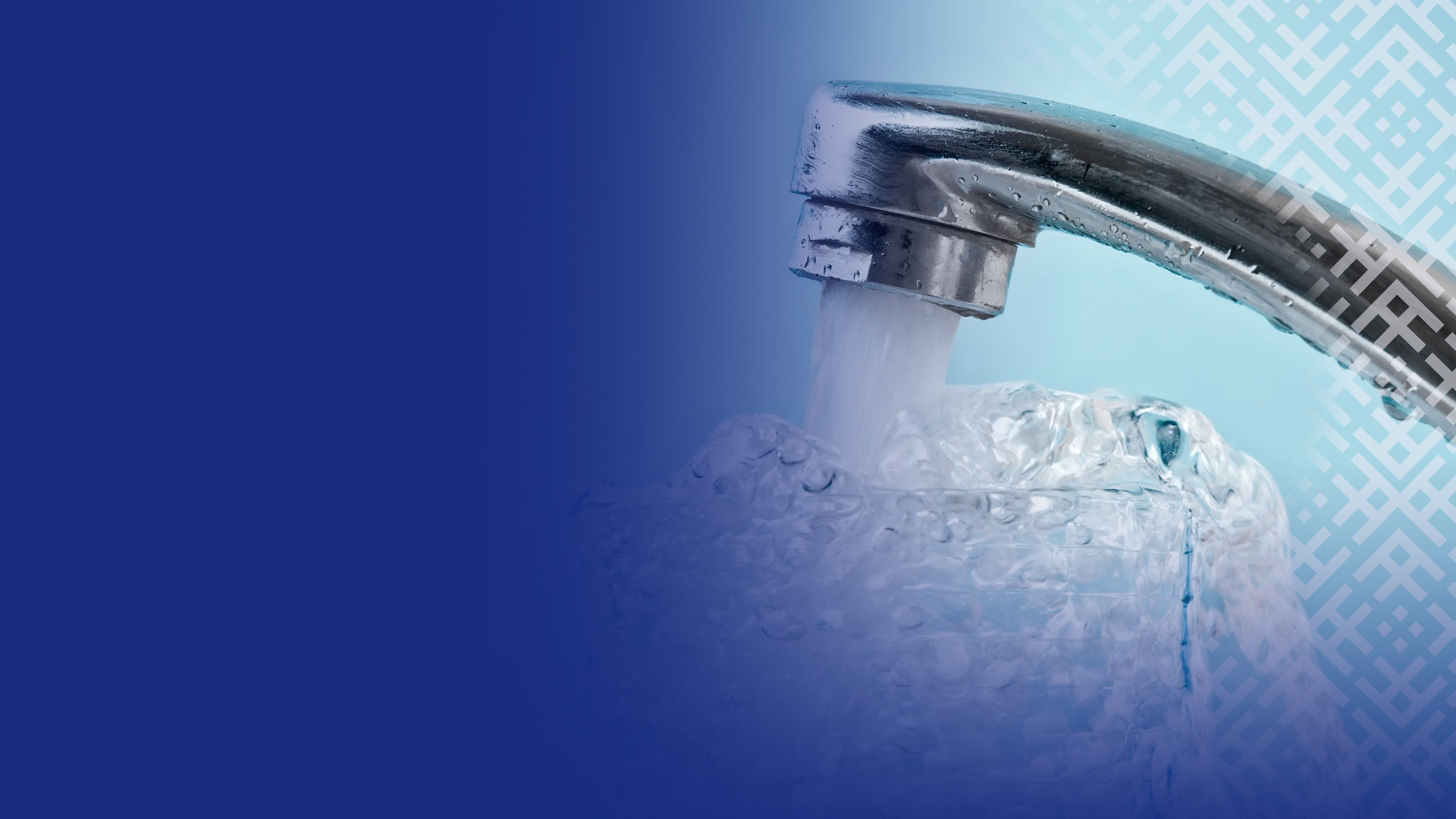 ОБЕСПЕЧЕНИЕ КАЧЕСТВЕННОЙ ПИТЬЕВОЙ ВОДОЙ В БЕЛАРУСИ
С 2016 года реализованы масштабные проекты по улучшению водоснабжения

Построено 1 432 станции обезжелезивания
Пробурено 71 скважина
91 населенный пункт переподключен к централизованным системам
ИТОГИ 2024 ГОДА
ПЛАНЫ НА 2025 ГОД
99,2% населения (8,4 млн человек) обеспечены качественной питьевой водой
Строительство дополнительных 250 станций обезжелезивания (преимущественно в малых населенных пунктах)
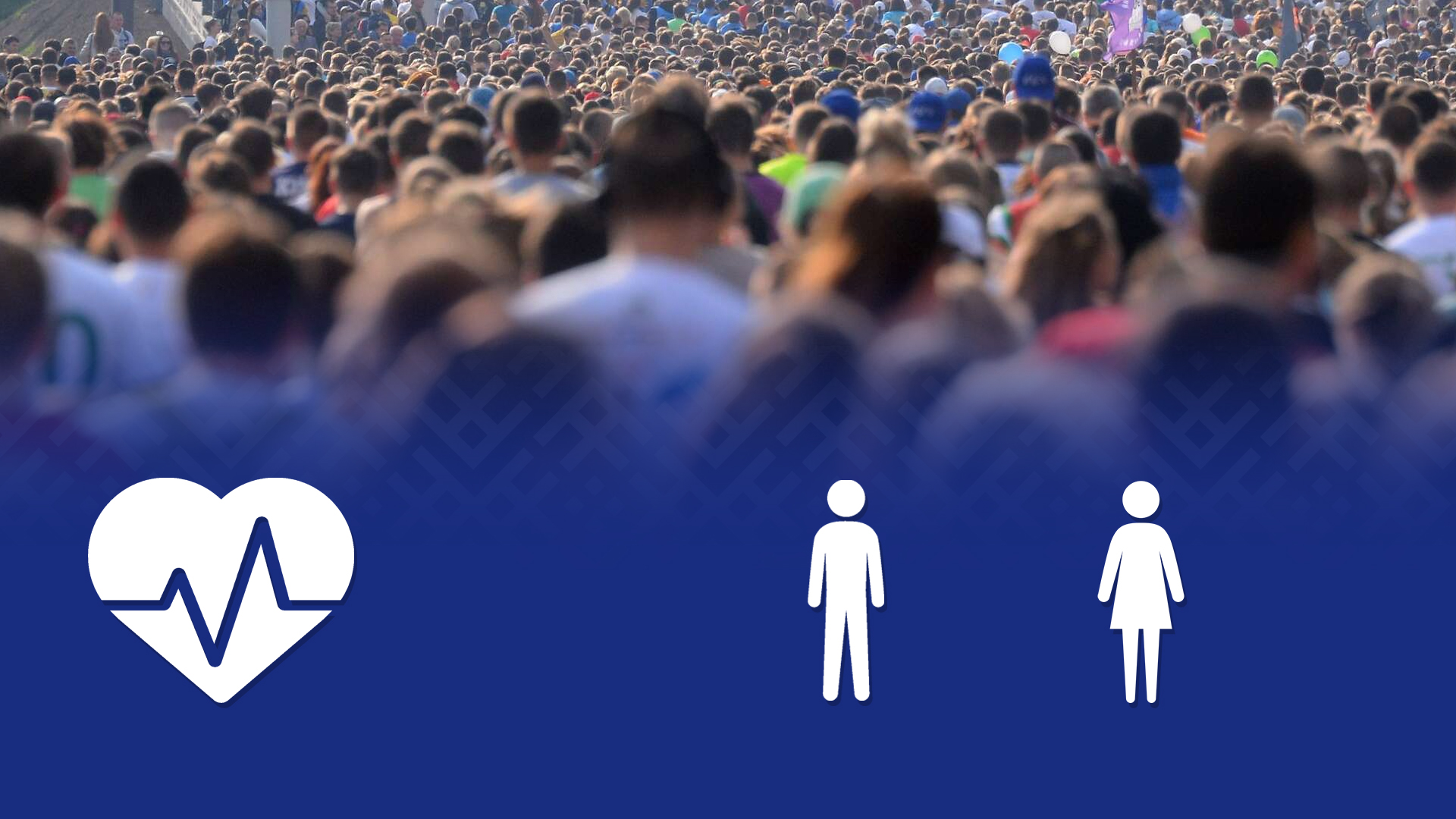 САМООЦЕНКА ЗДОРОВЬЯ БЕЛОРУСАМИ (2025 г.)
По данным Белстата ко Всемирному дню здоровья
93,5%
жителей старше 16 лет оценивают здоровье как хорошее или удовлетворительное
93,8%
93,3%
“
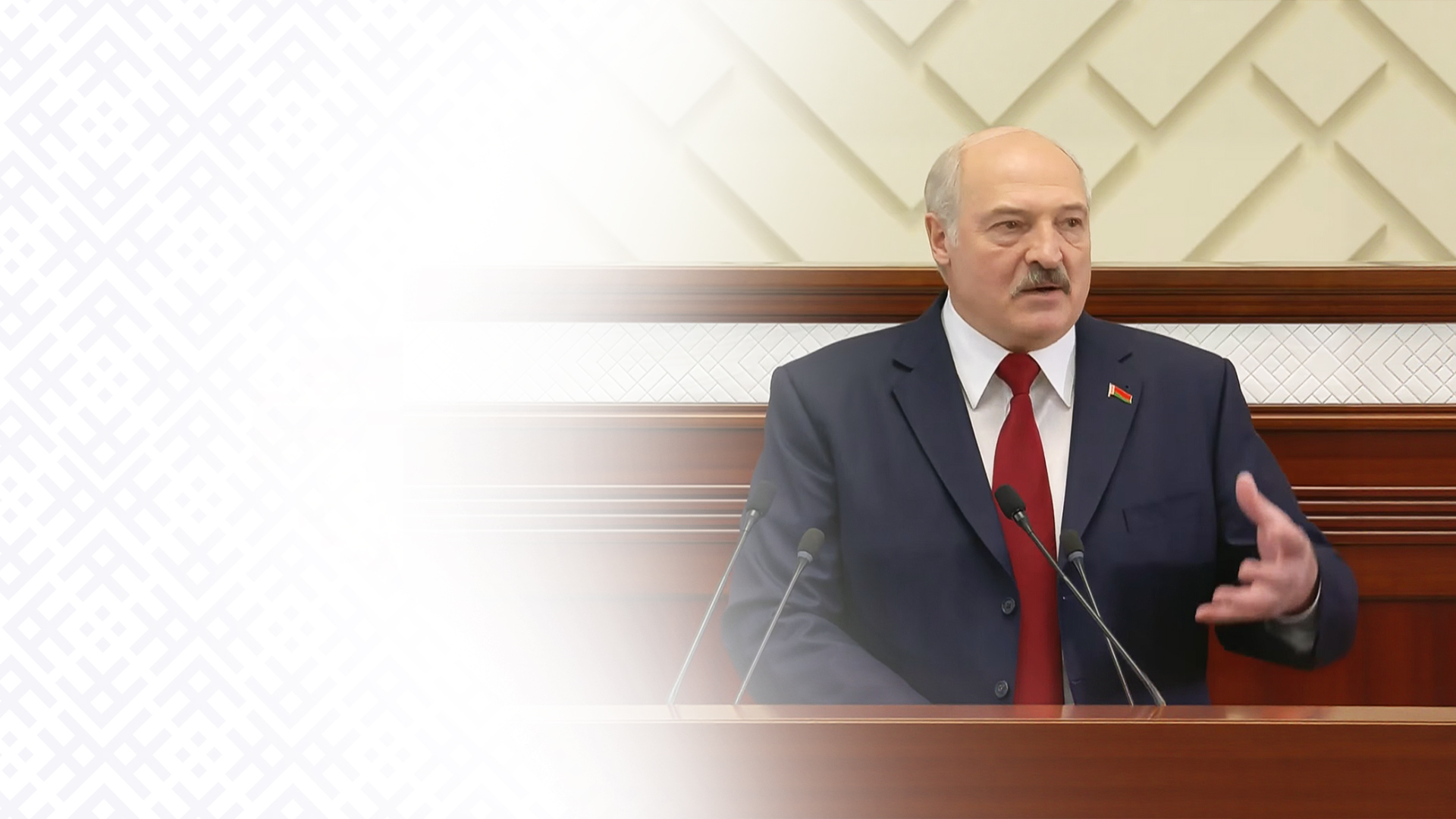 Здоровье нации – это забота не только медиков, но и каждого из нас. Без физической активности, занятий спортом не будет здоровых детей, людей, здоровой нации в целом.
“
Президент Республики Беларусь А.Г.Лукашенко
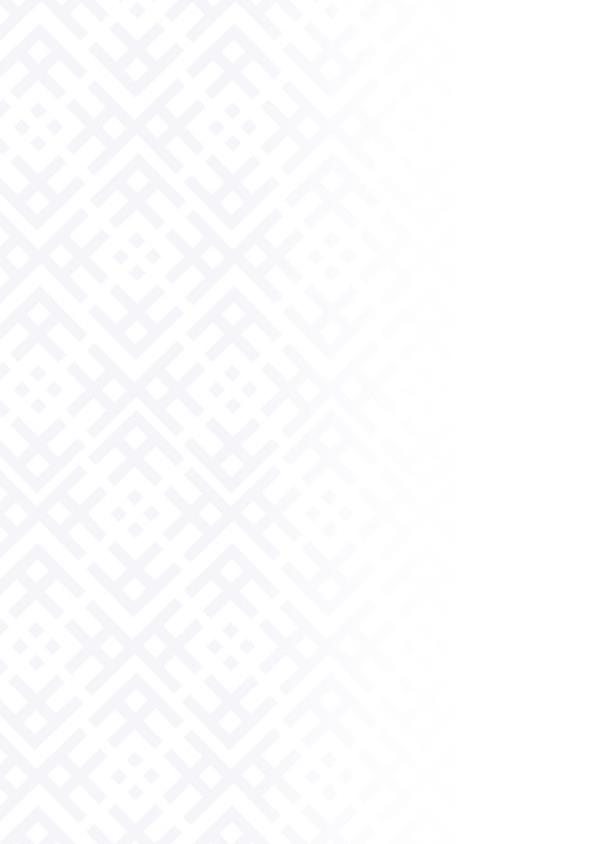 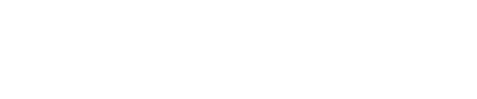 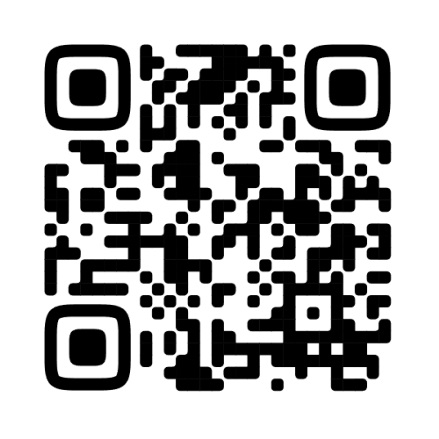 Статистический обзор ко Всемирному дню здоровья